College health providers’ knowledge and confidence in addressing college students’ vaping
Jessica A. Kulak, MPH, PhD; Hannah E. Voit, BS; Gregory G. Homish, PhD
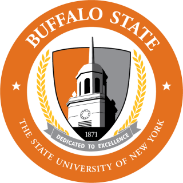 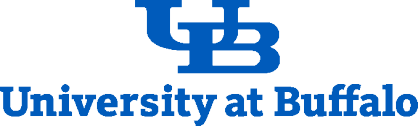 Introduction
Measures
Results
Providers’ knowledge and confidence around talking with students about nicotine/cannabis vaping will be assessed using a 5-point Likert scale ranging from 1 (strongly agree) to 5 (strongly disagree), with the option to indicate “don’t know.” 
Providers will be queried as to their prior participation in training or educational activities related to nicotine/cannabis vaping. Past training and educational activities, and future training needs, will be assessed with a variety of questions 
Providers will also be asked to indicate their potential interest in learning more about the harms/benefits of vaping, to indicate whether learning about vaping is a priority area, and to indicate if they have time to learn more about vaping. 
Providers’ professional practices and beliefs will also be assessed, including how regularly the provider asks if students are current, former, or never users of e-cigarettes or other vaped products (e.g., cannabis vape products), and their perception of the importance of asking, and perceived time to ask.
Youth (middle and high school students) and young adults (ages 18-26 years, often encompassing college students) have a greater susceptibility to the initiation of cigarette smoking and nicotine product use, as cigarette initiation almost universally occurs before the age of 26 years.
Despite the declining prevalence of cigarette smoking, adolescence and young adulthood continues to be an important time for the initiation of other nicotine products.
Vape devices are not only used to administer nicotine, but are also used to vape cannabis, as well. Given the increase in use, morbidity, and mortality related to vaping, there is an urgent need to further parse out the risk and protective factors associated with vaping cannabis, vaping nicotine, and co-use of these substances.
Emerging evidence shows that health care providers discuss e-cigarettes and tobacco use with their patients, including their adolescent and young adult patients.
However, given that e-cigarettes are the most used product among college students, with 45% of college students reporting ever use (i.e., use at least once in the lifetime), there is a paucity of data regarding how college health providers address e-cigarette use with their college populations.       
     
Our objectives were as follows:
Aim 1: To survey college health providers’ knowledge, attitudes, and confidence around discussion of electronic cigarette use with their student population.  
Aim 2: To survey providers’ training needs, including preferred training approach, and perceived priority of addressing electronic cigarette use as part of on-campus smoking cessation discussions.
College health providers largely describe themselves as:
Understanding what e-cigarettes are (90%)
Able to provide information about e-cigarettes without bias (64%)
Despite this, there was a significant difference (p < 0.01) in the percent of providers wanting to learn more about the potential harms (n=43) of e-cigarettes compared to those wanting to learn more about the potential benefits (n=33) of e-cigarettes
Having time (82%) to learn more about e-cigarettes as they relate to the health needs of college students; many feel learning about e-cigarettes is a priority (74%)
Able to provide better care when they know patient’s tobacco product use status (85%)
Able to provide better care when they know patient’s e-cigarette use status (82%)
Table 1. Sample characteristics (n = 50)
Discussion
Overall, findings indicate a potential disconnect between providers’ perceived and actual knowledge of college student vaping. 
Understanding what products students are using, whether alone or in combination, will help to tailor messaging to students and inform prevention and intervention initiatives. 
Understanding both the potential harms and benefits of vaped products will assist college health providers to more comprehensively address vaping with their college student populations. 

Limitations and Future Directions
Limitations include those inherent in self-report; more advanced statistical analyses were not possible due to small samples sizes
During the survey, the nation was experiencing an outbreak of electronic cigarette (e-cigarette), or vaping, product use-associated lung injuries (EVALI), which may have influenced responses
Future research is needed to better understand from where health providers are obtaining their knowledge of vaping, and if this knowledge is, in fact, accurate.
Qualitative interviews will be helpful in interpreting survey responses
Methods
Participants and Procedure
For this cross-sectional pilot project, we recruited college health providers from the 64-campus State University of New York College system. 
Survey administered via Qualtrics to college health employees, aged 18+, in English
Data collected July – November 2019
Participants were entered into a random drawing for one of several $50 gift cards for survey completion
50 college health providers responded, located at approximately 26 different campuses, spanning urban, suburban, and rural areas
Descriptive statistics were used to characterize the study findings. 
Stata v.15 was used for all analyses
Results
Overall, college health providers agree (76%) that vaping is a problem on their campus. 
Despite feeling largely knowledgeable (80%) and confident (87%) in discussing vaping, the majority (67%) of these health providers reported they “don’t know” what product college students are vaping.
Acknowledgements
This research was funded through Buffalo State College Award 81479, Project 1149592, Task 4 by 160 Health and Wellness (PI: Kulak)

*References available by request.